guia chamados webservice PARA SOLICITANTES
29/02/2016
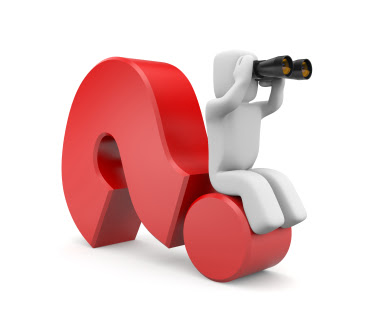 OBJETIVOS
ESTABELECER PADRÃO DE ATENDIMENTO.
AUMENTAR EFICÁCIA DOS RETORNOS.
REDUZIR TEMPO E TRÂMITES NO ATENDIMENTO.
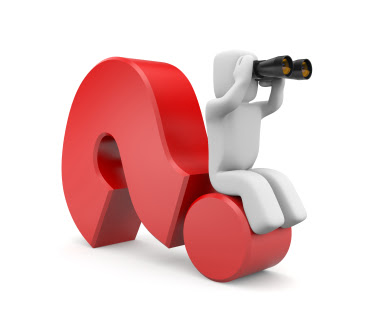 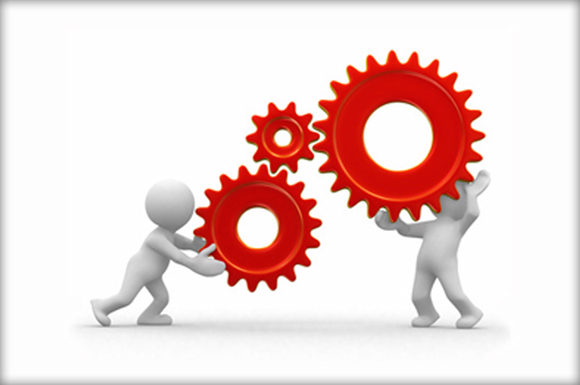 Requisitos solicitantes
Buscar entendimento quanto a necessidade de utilização do recurso.

  Qual o resultado final esperado após a execução do WS e quais as particularidades e premissas quanto aos dados importados?
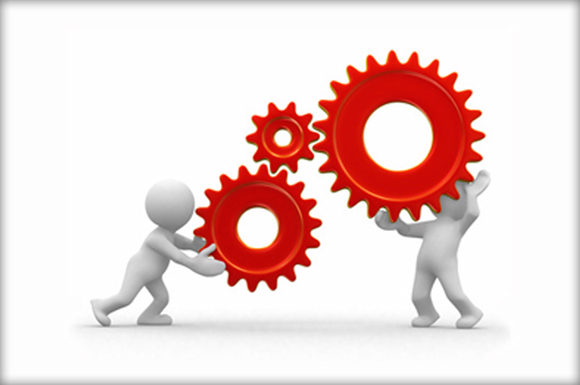 Requisitos solicitantes
Avaliar a partir de que momento houve a incidência relacionada a questão apontada no chamado.

Investigar se a situação abordada esta relacionada a alguma alteração de ambiente (LSP/Atualização ERP/Manutenção do Servidor/Ajuste Integração/Alteração de Parametrização ERP / Atualização do Sistema).
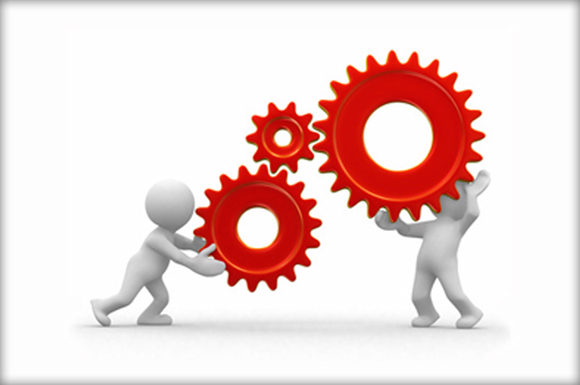 Requisitos solicitantes
Investigar e evidenciar possível relação da situação exposta com identificadores de regra.

Informar na abertura do chamado se existem identificadores que possam estar agindo antes, durante ou após a execução do WS.

OBS: Para correta verificação o solicitante deve validar o processo com o depurador de regras ativo para todas as regras LSP disponíveis no ambiente, tomando-se como base as verificações abordadas nos vídeos disponibilizados.
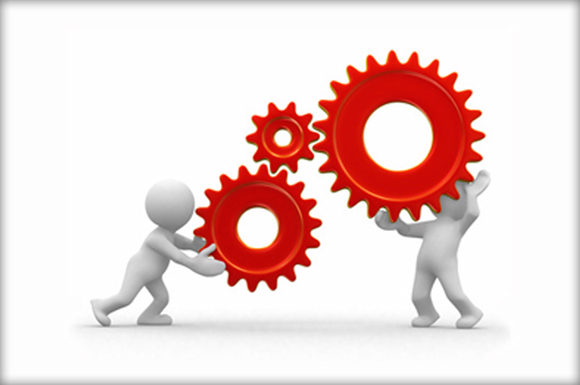 Requisitos solicitantes
ATIVAR DEPURAÇÃO + EXECUÇÃO WS DEBBUG
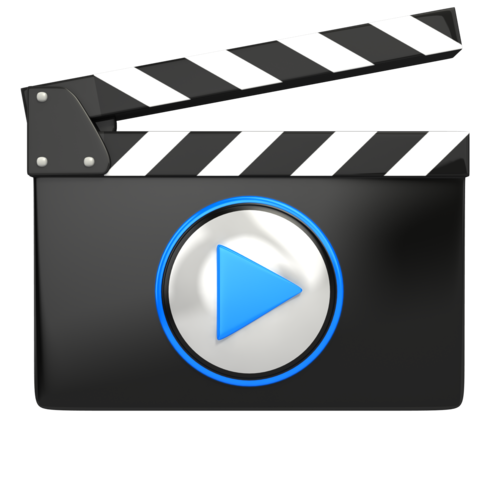 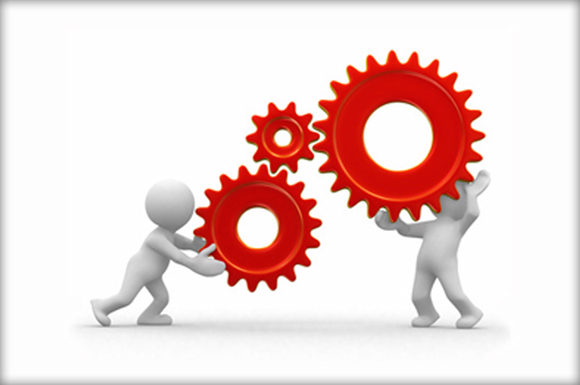 Requisitos solicitantes
Detalhamento das verificações aplicadas antes da abertura do chamado.

Necessário detalhar e evidenciar (Print) toda investigação aplicada antes da abertura do chamado.

Encaminhar XML de entrada utilizado para carregar o WS Padrão.

OBS: Caso não exista XML na operação, ou seja, as informações sejam tratadas via regra ou WS Customizado, cabe ao solicitante gerar manualmente o XML para do webservice nativo (para execução no MCDEBUG), isolando a customização para envio das evidências ao suporte.
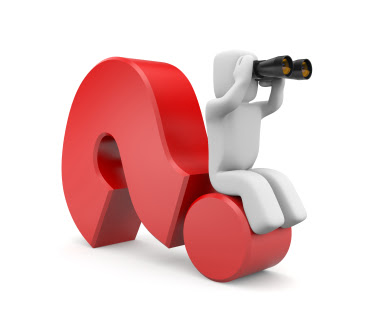 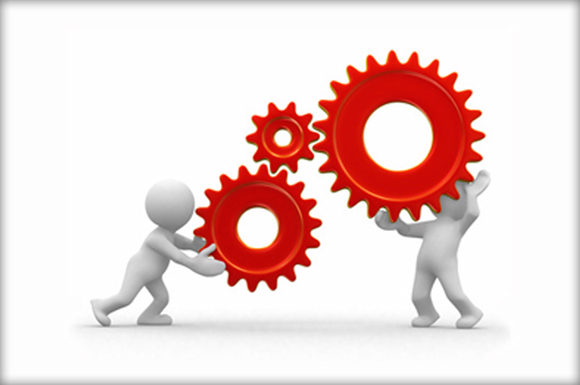 Abertura Chamados 0800NET
TODOS OS REQUISITOS DEVEM SER DISPONIBILIZADOS NA ABERTURA DO CHAMADO.
ANALISE DO SUPORTE ERP SERÁ INICIADA A PARTIR DO MOMENTO QUE TODOS OS REQUISITOS TENHAM SIDO VALIDADOS.
CHAMADO DEVE SER DIRECIONADO AO MÓDULO DE ORIGEM DO WEBSERVICE.
OBRIGADO
SUPORTE SENIOR